Kontinuitetshantering – kommunal räddningstjänst
Ett förenklat exempel
Om materialet
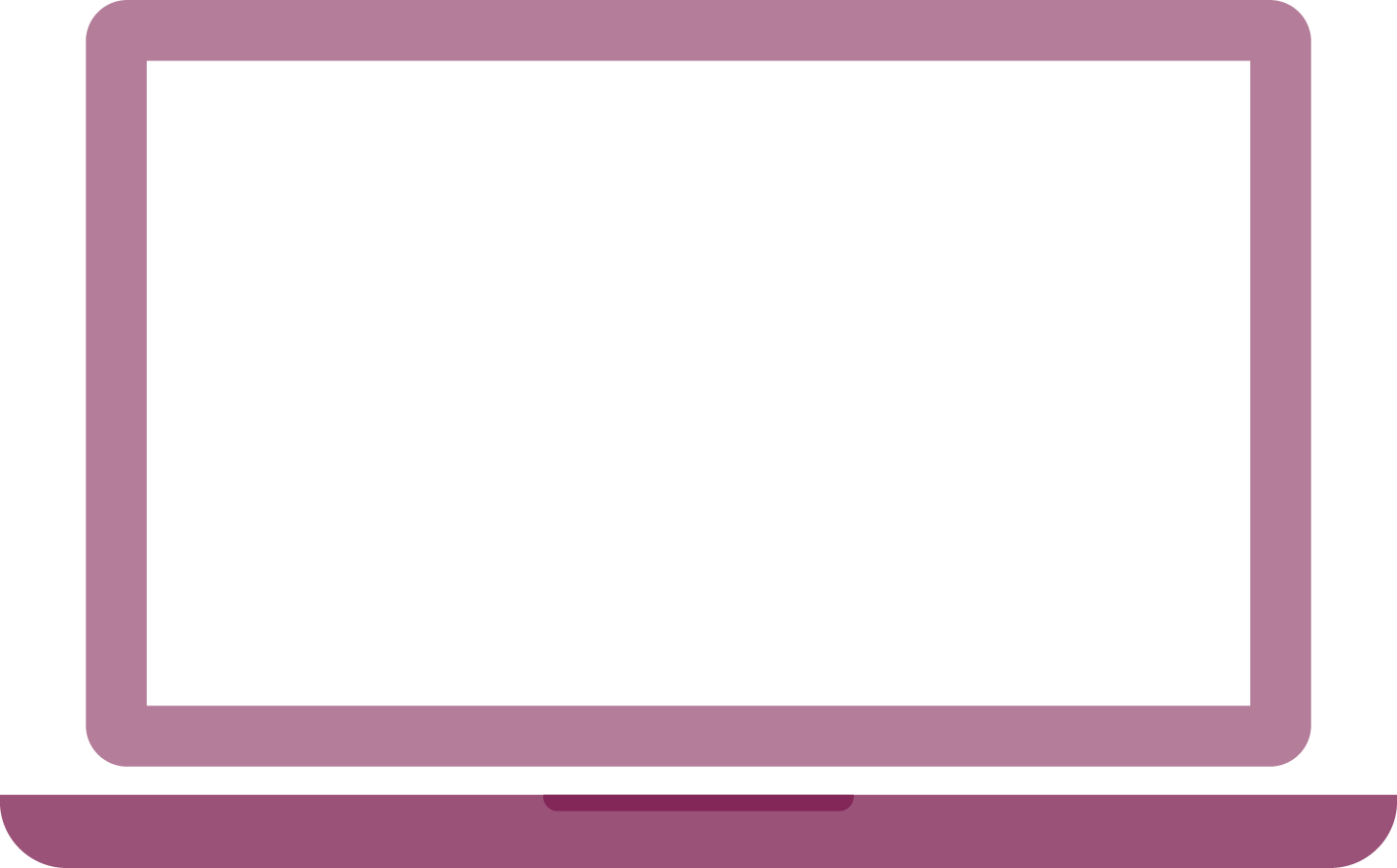 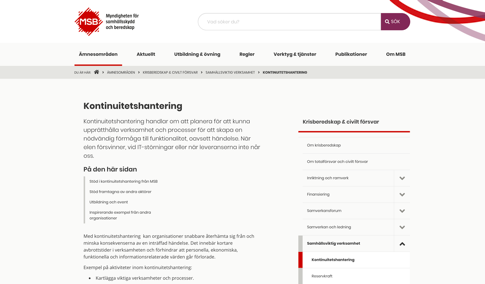 Det här exemplet vänder sig till dig som arbetar med kontinuitetshantering inom kommunal räddningstjänst. 
Syftet är att ge inspiration till hur arbetet med kontinuitetshantering kan gå till och vilka underlag som kan tas fram för de utvalda momenten konsekvensanalys, riskbedömning och genomför åtgärder. För fullständig metodbeskrivning samt fördjupning om kontinuitetshantering vänligen se En lathund för arbete med kontinuitetshantering (MSB1514 – reviderad mars 2020) och tillhörande stöddokument. 
Detta är ett förenklat exempel på hur det skulle kunna se ut och är framtaget tillsammans med ett antal räddningstjänster. Kom ihåg att varje verksamhet är unik.
För mer material kring kontinuitetshantering, besök oss på  www.msb.se/kontinuitetshantering. 
Har du frågor är du välkommen att kontakta oss på kontinuitetshantering@msb.se.
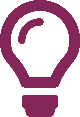 Publikationsnummer: MSB1500 – mars 2020
ISBN-nummer: 978-91-7927-014-8
Kommunal räddningstjänst – en samhällsviktig verksamhet
Heltidsstation
Deltidsstation
Räddningstjänsten har flera viktiga uppdrag, såväl vad gäller att förebygga olyckor som att begränsa skadorna när de inträffar. Den kommunala räddningstjänsten är nödvändig för att en redan inträffad samhällsstörning ska kunna hanteras så att skadorna blir så små som möjligt. Det innebär att kommunal räddningstjänst är en samhällsviktig verksamhet.

En kommunal räddningstjänst arbetar med många saker, bland annat brand- och olycksförebyggande arbete och räddningsinsatser. 

Vårt exempel fokuserar på den kritiska processen räddningsinsats vid en heltidsstation. Processen startar vid ett inkommande larm via alarmeringstjänsten och slutar vid avslutad räddningsinsats, efter återställning av fordon och materiel.
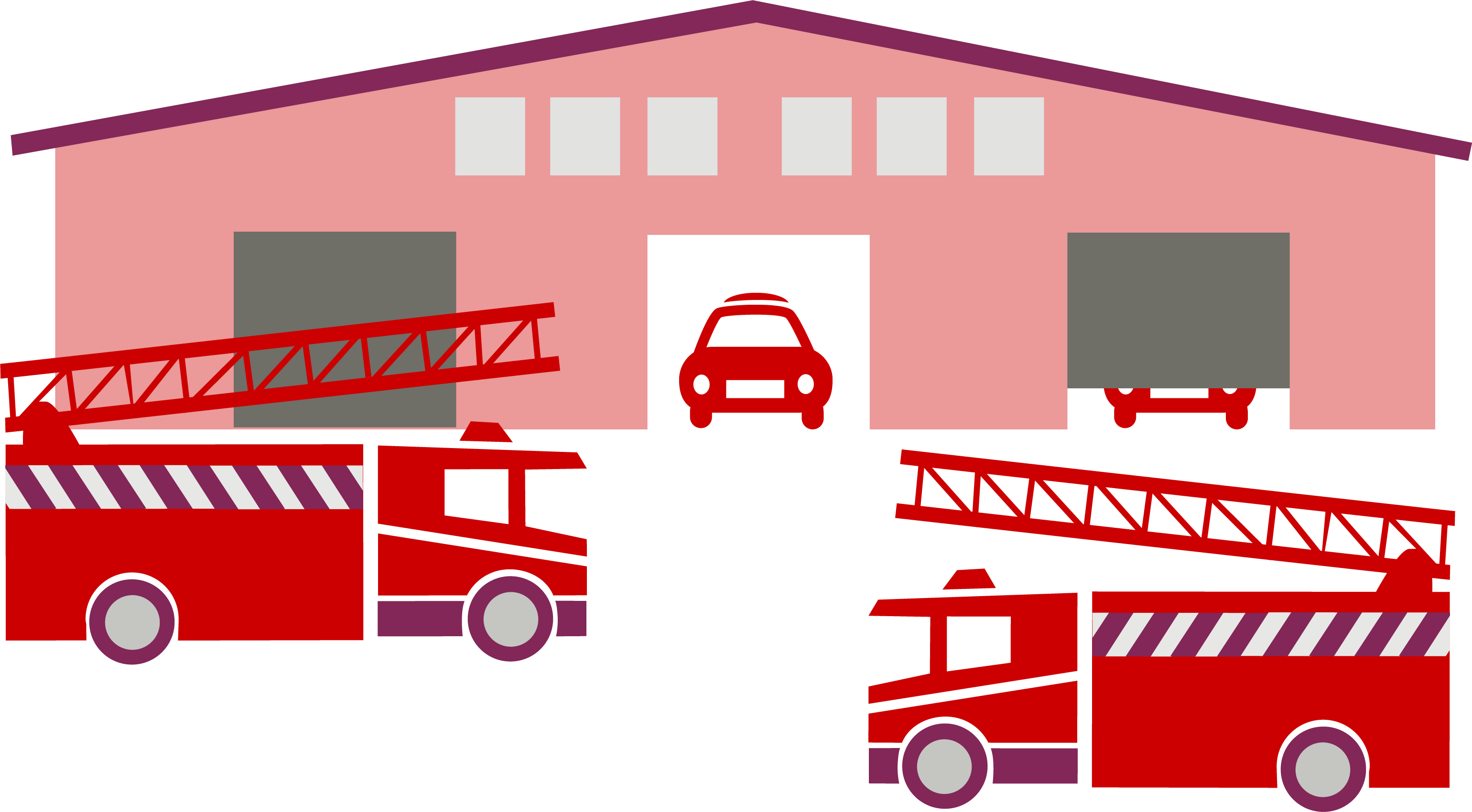 Varför kontinuitetshantering?
Med plan B
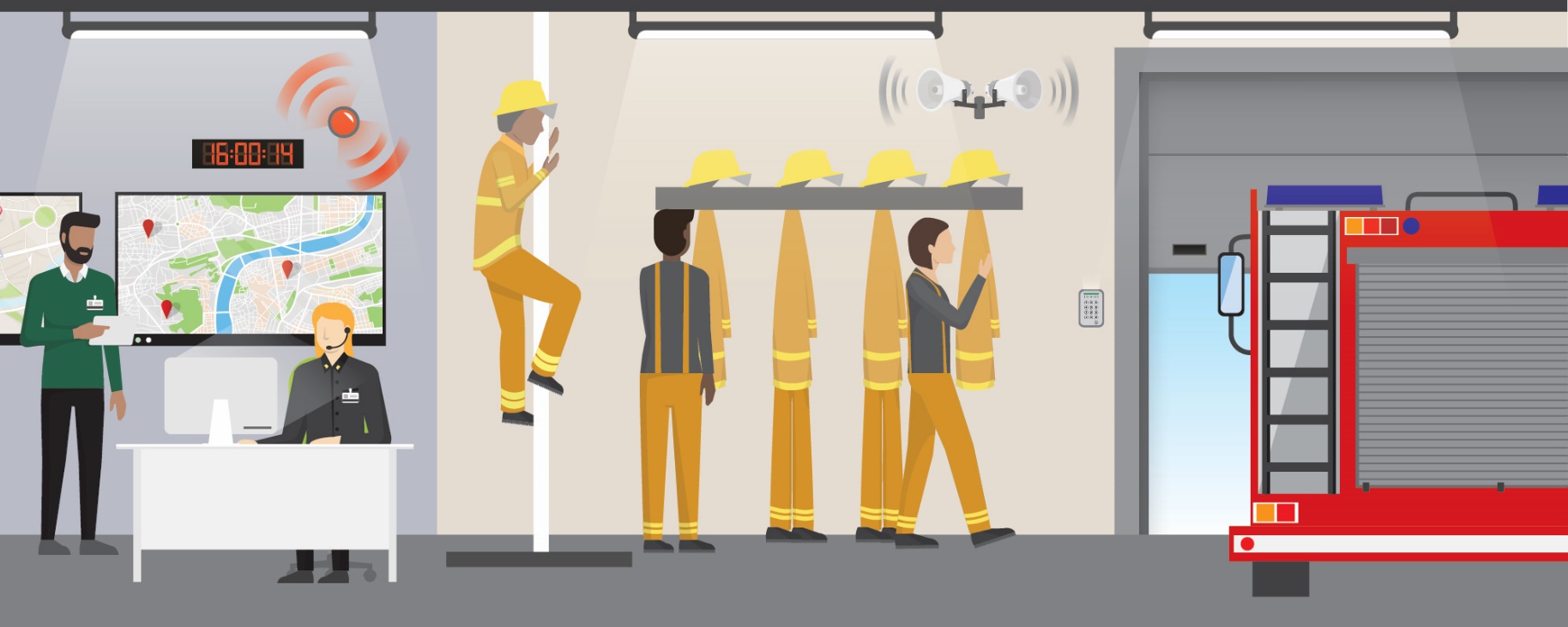 Kontinuitetshantering handlar om att planera för att upprätthålla sin verksamhet på en tolerabel nivå, oavsett vilken störning den utsätts för. 
På bilderna till höger ser ni hur verksamheten skulle kunna påverkas av ett strömavbrott?
I den övre bilden har verksamheten arbetat med kontinuitetshantering och har en plan B för störningen. Den undre bilden illustrerar hur det kan se ut om verksamheten inte har arbetat med kontinuitetshantering.
Utan plan B
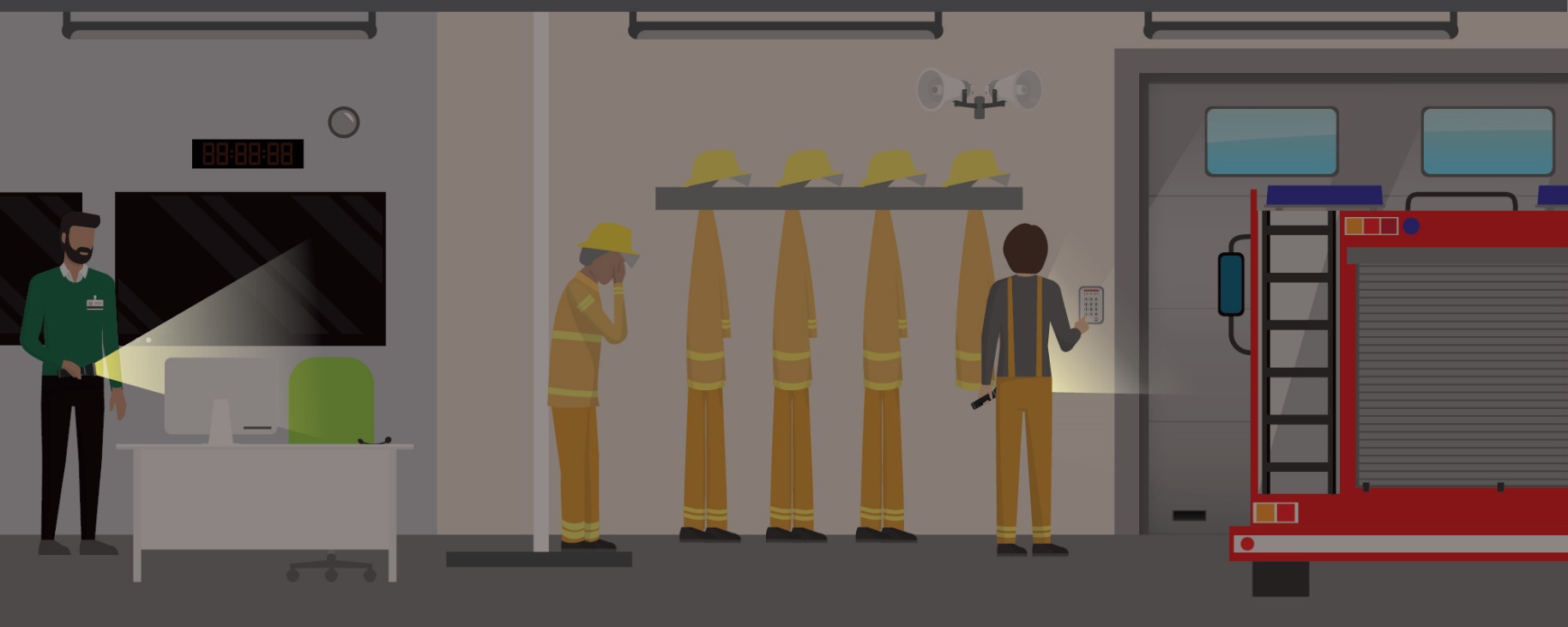 För generellt metodstöd om kontinuitetshantering läs mer på www.msb.se/kontinuitetshantering.
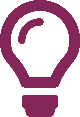 Att kontinuitetshantera en samhällsviktig verksamhet
Kontinuitetshantering bör alltid genomföras i nära samarbete med personal från den aktuella verksamheten, såväl beslutsfattare som operativ personal. 
Arbetet är med fördel förankrat i ledningen och det finns styrande dokument med bland annat mål för arbetet. 
Om det behövs kan den samhällsviktiga verksamheten brytas ner i hanterbara delar, exempelvis i kritiska processer, för att underlätta arbetet. 
Det är viktigt att ta hänsyn till behovet av att skydda den information som samlas in under hela arbetets gång, samt behovet av säker informationshantering
Förbättra
(act)
Planera
(plan)
Välj ut en samhällsviktig verksamhet (eller kritisk process) och genomför följande moment:
Förbered arbetet
Konsekvensanalys
Riskbedömning
Genomför åtgärder
Kommunicera, testa och öva
Vidareutveckla arbetet
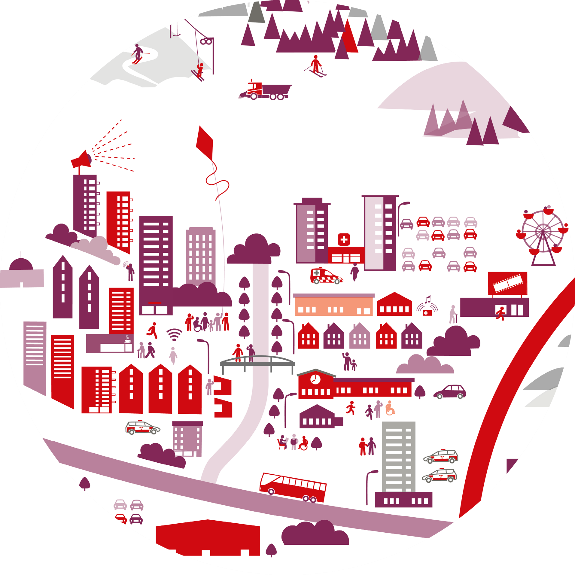 Följa upp
(check)
Genomföra
(do)
För generellt metodstöd om kontinuitetshantering läs mer på www.msb.se/kontinuitetshantering.
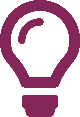 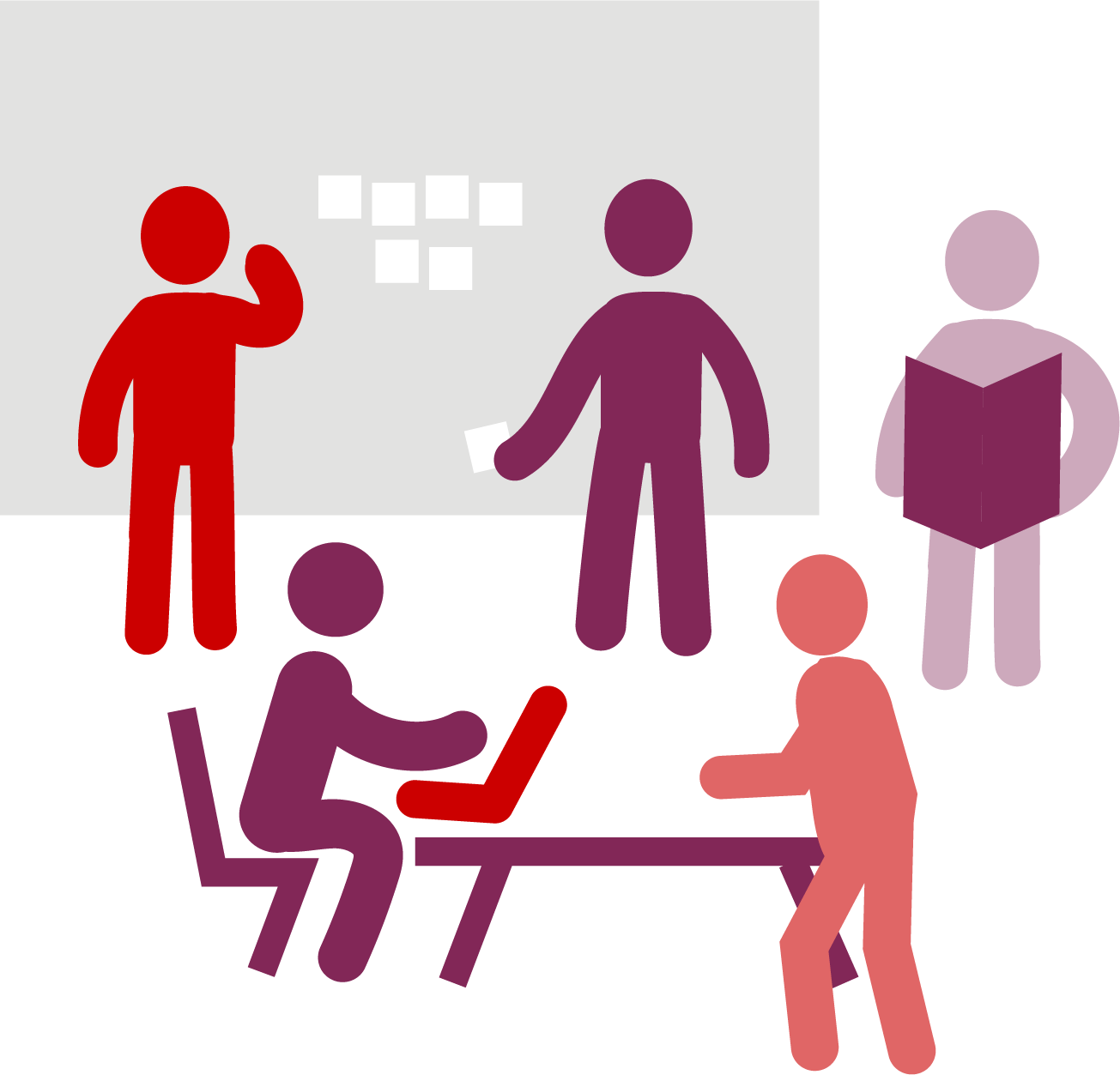 Workshop
Hur gör man?
De kommande bilderna visar exempel på hur de olika momenten konsekvensanalys, riskbedömning och genomför åtgärder kan genomföras samt vilket underlag de kan resultera i.
Detta exempel utgår ifrån att två workshops genomförs, en för momentet konsekvensanalys och en för momentet riskbedömning. Workshoparna bör genomföras med representanter från verksamheten. 
Även momentet genomför åtgärder bör tas fram i nära dialog med verksamheten.
Förbättra
(act)
Planera
(plan)
Förbered arbetet
Konsekvensanalys
Riskbedömning
Genomför åtgärder
Kommunicera, testa och öva
Vidareutveckla arbetet
Följa upp
(check)
Genomföra
(do)
Läs mer om förslag på workshopupplägg på www.msb.se/kontinuitetshantering.
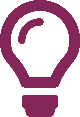 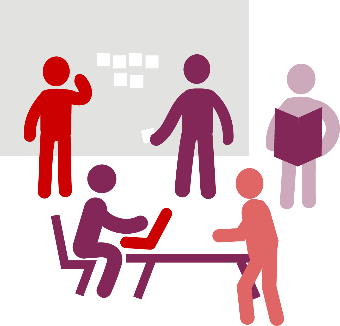 Workshop 1
Konsekvensanalys
Momentet innebär att ni :
identifierar aktiviteter
beskriver konsekvenser vid störningar
fastställer acceptabla störningsperioder
prioriterar vilka aktiviteter som är kritiska
kartlägger resurser
fastställer återställningstider för identifierade resurser. 
Konsekvensanalysen resulterar i en kartläggning över hur verksamheten ser ut, vilka aktiviteter som är kritiska och vilka resurser som behövs för att upprätthålla verksamheten. Momentet ger er också en bild över hur länge er verksamhet kan tolerera en störning innan det orsakar oacceptabla konsekvenser.
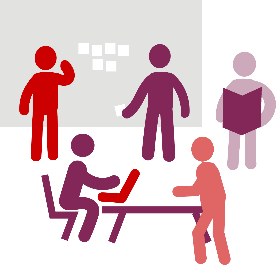 Samhällsviktig verksamhet: Kommunal räddningstjänst Kritisk process: Räddningsinsats
KonsekvensanalysAktiviteter
Aktiviteter som upprätthåller processen
Den första delen i en konsekvensanalys handlar om att identifiera vilka aktiviteter som upprätthåller den kritiska processen, i detta exempel räddningsinsats.  
Det underlättar om ni tänker på att varje aktivitet utgörs av ett verb, t.ex. utlarmning av räddningsstyrka, framkörning och insats.
!
Förbättra
(act)
Planera
(plan)
Använd gärna post it-lappar för att lista aktiviteterna.
Akt. 3
Akt. 1
Akt. 2
Akt. 4
Följa upp
(check)
Genomföra
(do)
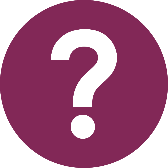 Exempel på frågor att under workshopen
Vad definiera ramarna för verksamheten? Beskriv verksamhetens start och slut. 
Vilka aktiviteter utför vi inom ramen för verksamheten?
Finns det viktiga tidpunkter eller tidsramar som är viktiga för verksamheten?
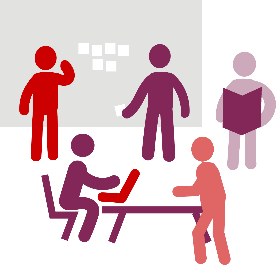 Samhällsviktig verksamhet: Kommunal räddningstjänst Kritisk process: Räddningsinsats
KonsekvensanalysKonsekvenser
Nästa del är att titta på vilka konsekvenser en störning i respektive aktivitet får kopplat till de kriterier som anges i verksamhetens/organisationens kriteriemodell (läs mer om kriteriemodell på bild 10 i En lathund för kontinuitetshantering (MSB1514 – reviderad mars 2020). Exempel på sådana kriterier är:
människors liv och hälsa 
samhällets funktionalitet 
miljö och ekonomiska värden 
förtroende för verksamheten.
Vilka konsekvenser ger en störning i respektive aktivitet?
Förbättra
(act)
Planera
(plan)
!
Använd gärna post it-lappar för att lista konsekvenserna.
Akt. 3
Akt. 1
Akt. 2
Akt. 4
Konse-kvens
Konse-kvens
Konse-kvens
Konse-kvens
Konse-kvens
Konse-kvens
Konse-kvens
Konse- kvens
Konse- kvens
Konse- kvens
Följa upp
(check)
Genomföra
(do)
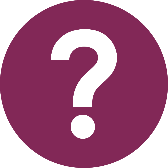 Exempel på frågor att ställa under workshopen
Vad blir konsekvenserna av en störning i aktiviteten? 
Hur påverkas konsekvenserna över tid? Dvs. om störningen blir långvarig. Störningar i vissa aktiviteter kanske inte ger några större konsekvenser på kort sikt men som på längre sikt blir oacceptabla. 
Hur påverkas t.ex. människors liv och hälsa eller samhällets funktionalitet?
Om aktiviteten inte kan genomföras, vad får det för konsekvenser?
Vilken aktivitet ger mest allvarliga konsekvenser om den störs ut?
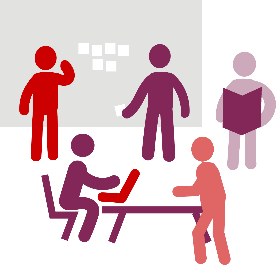 Samhällsviktig verksamhet: Kommunal räddningstjänst Kritisk process: Räddningsinsats
KonsekvensanalysAcceptabel störningsperiod
Hur länge kan aktiviteten ligga nere?
Nästa del är att bestämma maximalt acceptabel störningsperiod (benämns i fortsättningen som acceptabel störningsperiod) för respektive aktivitet. Med acceptabla störningsperioder menas hur lång tid en aktivitet kan ligga nere innan det ger oacceptabla konsekvenser för verksamheten, organisationen eller samhället. 
Utifrån konsekvenserna och störningsperioderna görs en bedömning av vilka aktiviteter som är kritiska och som ska prioriteras i det fortsatta arbetet.
!
Använd gärna post it-lappar för att lista de acceptabla störningsperioderna (står som tid i de vita rutorna).
Förbättra
(act)
Planera
(plan)
Akt. 3
Tid
Tid
Akt. 1
Tid
Tid
Akt. 2
Akt. 4
Konse-kvens
Konse-kvens
Konse-kvens
Konse-kvens
Konse-kvens
Konse- kvens
Konse- kvens
Konse- kvens
Konse-kvens
Konse-kvens
Följa upp
(check)
Genomföra
(do)
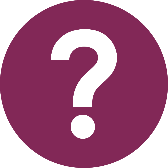 Exempel på frågor att ställa under workshopen
Hur länge kan en aktivitet ligga nere innan det ger oacceptabla konsekvenser utifrån kriteriemodellen?
Finns det tidpunkter när aktiviteten är särskilt viktig? T.ex. vid ett visst datum, tid på dygnet eller årstid. 
Om vi behöver prioritera mellan aktiviteter, vilken eller vilka är viktigast att upprätthålla?
!
Kritiska aktiviteter som bör prioriteras i fortsatt arbete
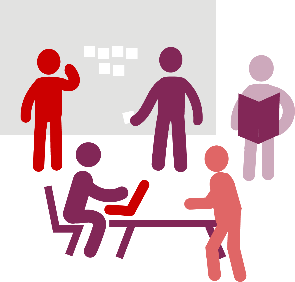 Konsekvensanalys Exempel på delresultat efter workshop 1- Prioriteringsunderlag
!
I följande exempel har vi valt att inte ange acceptabla störningsperioder eller återställningstider mot bakgrund av att varje verksamhet är unik och bör definiera dessa utifrån sina förutsättningar.
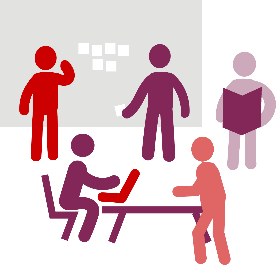 Samhällsviktig verksamhet: Kommunal räddningstjänst Kritisk process: Räddningsinsats
KonsekvensanalysResurser
Kritiska aktiviteter
Nästa del i konsekvensanalysen innebär att identifiera de resurser (beroenden) som upprätthåller var och en av de kritiska aktiviteterna, dvs. de aktiviteter som har prioriterats utifrån tidigare moment. 
Det underlättar om ni tänker på att de kritiska resurserna utgörs av substantiv. Exempel på resurser kan vara fordon, Rakel och personal.
Förbättra
(act)
Planera
(plan)
Resurs G
(2)
Resurs C
(2)
Resurs A
(1-2)
Resurs E
(2)
Akt. 1
Tid
Tid
Resurs F
(1-2)
Resurs D
(1)
Akt. 2
Resurs H
(1-2)
Resurs B
(2)
Akt. 4
Akt. 3
Resurser
!
Använd post it-lappar för att lista resurserna. Koppla resurserna till respektive kritisk aktivitet. Siffrorna inom parentes indikerar koppling till de olika kritiska aktiviteterna. Använd gärna olika färger på post-it lapparna för att hålla isär de interna (gröna) och externa (röda) resurserna.
Följa upp
(check)
Genomföra
(do)
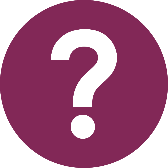 Exempel på frågor att ställa i det här steget
Vad behövs för att kunna upprätthålla/genomföra respektive kritisk aktivitet? Vad är aktiviteten beroende av? 
Vilka av resurserna är interna (som organisationen själv råder över) och vilka är externa resurser (som organisationen inte råder över)?
Kan ni hitta resurser som exempelvis kopplar till kategorierna personal, lokaler, kritisk infrastruktur, varor och tjänster, IT eller kommunikationer?
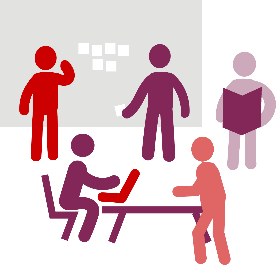 Samhällsviktig verksamhet: Kommunal räddningstjänst Kritisk process: Räddningsinsats
KonsekvensanalysÅterställningstid
Kritiska aktiviteter
Nästa del är att bestämma återställningstider för respektive resurs, dvs. inom vilken tid resursen måste återställas för att störningen inte ska ge oacceptabla konsekvenser för den kritiska processen räddningsinsats.
Förbättra
(act)
Planera
(plan)
Resurs G
(2)
Resurs C
(2)
Akt. 1
Tid
Tid
Resurs E
(2)
Resurs A
(1-2)
Tid
Resurs F
(1-2)
Resurs D
(1)
Akt. 2
Resurs H
(1-2)
Resurs B
(2)
Akt. 4
Akt. 3
Resurser
Följa upp
(check)
Genomföra
(do)
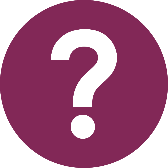 Exempel på frågor att ställa i det här steget
Givet de acceptabla störningsperioderna, hur snabbt behöver resurserna återställas? Dvs. när behöver resursen kunna användas igen?
För att en störning inte ska ge oacceptabla konsekvenser, vilken är den lägsta kapaciteten resursen behöver återställas till? Dvs. behöver resursen fungera till 100%, 50%, 10% osv.?
!
Notera tiderna på post it-lapparna. Återställningstiden är lika med, eller kortare än, den acceptabla störningsperioden på den eller de kritiska aktiviteter som är beroende av resursen.
Konsekvensanalys
Exempel på delresultat efter workshop 1- Kartläggning
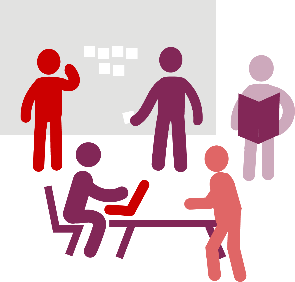 Samhällsviktig verksamhet: Kommunal räddningstjänst   Kritisk process: Räddningsinsats
I följande exempel har vi valt att inte ange acceptabla störningsperioder eller återställningstider mot bakgrund av att varje verksamhet är unik och bör definiera dessa utifrån sina förutsättningar.
!
1. Mottagning och behandling av inkommande larm
2. Utlarmning av räddningsstyrka
3. Räddningspersonal till fordon (anspänningstid)
4. Framkörning
5. Initial bedömning, beslut och order
6. Räddningsinsats
7. Återställning
8. Kommunikation internt och med samverkande aktörer (parallellt med alla aktiviteter)
Räddnings-personal (2-8)
Ledningsbefäl (2-6, 8)
Utlarmnings-system (2)
Mobiltelefoner och Rakel-enheter (2, 4-6, 8)
Beslutsstöd, t.ex. LUPP (2, 5-6)
Materiel t.ex. släckutrustning, verktyg/maskiner, skyddsutrustning (6-7)
Kartor och navigator (4, 6)
Personsökare (2)
El (1-2, 7-8)
Drivmedel (4, 6)
Rakelnät (2, 4-6, 8)
Vatten till släckning (6)
Larmcentral (1, 2)
Mobilnät (5-6)
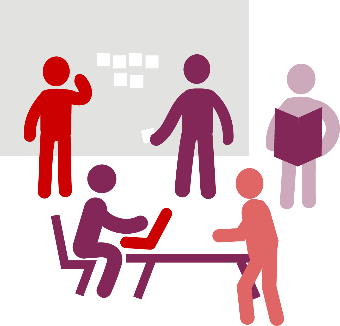 Workshop 2
Riskbedömning
Momentet innebär att ni identifierar:
risker
befintlig redundans (t.ex. reservlösningar)
åtgärdsförslag.
Riskbedömningen resulterar i en sammanställning av hur utsatta resurserna är, samt om befintlig redundans är tillräcklig.
Underlaget ger en bra grund för prioritering av åtgärder kopplat till resursernas sårbarhet och redundans.
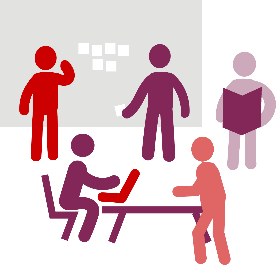 Vad kan inträffa?
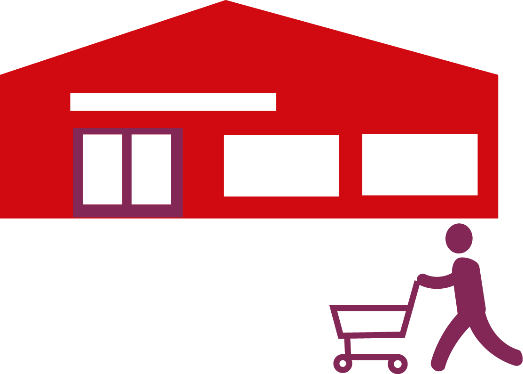 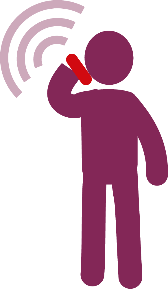 RiskbedömningRisker och befintlig redundans
Bortfall av lokaler
Bortfall av IT och kommunikationer –exempelvis viktiga system och kommunikationsvägar.
Utifrån konsekvensanalysen görs en riskbedömning som beskriver hur utsatta och sårbara era resurser är, samt om befintlig redundans är tillräcklig.
Underlaget ger en bra grund för framtagande och prioritering av åtgärder kopplat till resurserna.
Förbättra
(act)
Planera
(plan)
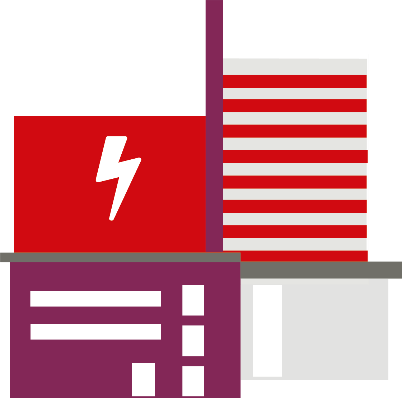 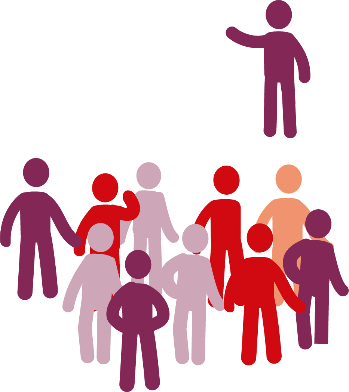 Följa upp
(check)
Genomföra
(do)
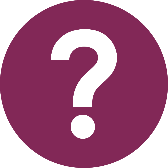 Exempel på frågor att ställa under workshopen
Vilka riskhändelser kan påverka resursernas tillgänglighet? Ge några exempel. Har ni några riskhändelser som är särskilt stora/vanliga/specifika för er kommun? Har ni verksamhet nom exempelvis en kust- eller fjällkommun, finns det en Seveso-anläggning inom kommunen, kärnkraft, dammar etcetera?
Vilken befintlig redundans (t.ex. reservlösningar) finns idag för resurserna? 
Vid inträffad riskhändelse – kan resursen återställas inom den acceptabla störningsperioden?
Är risken acceptabel, ja eller nej? 
Behövs det åtgärder för att säkra resursen, ja eller nej?
Behövs det en kontinuitetsplan om resursen faller bort, ja eller nej?
Bortfall av kritisk infrastruktur - exempelvis el, transportvägar och avlopp.
Bortfall av personal (inkl. nyckelpersoner)
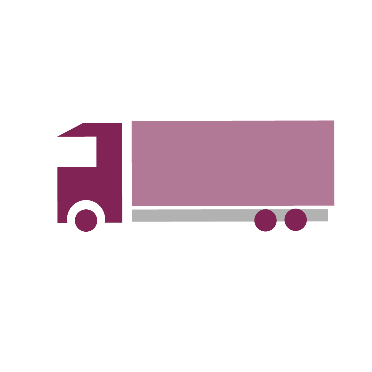 Bortfall av varor och tjänster
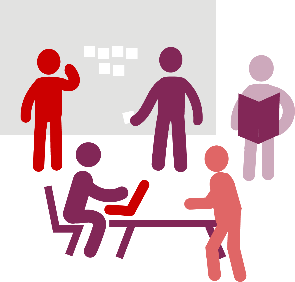 Riskbedömning Exempel på resultat efter workshop 2 - Riskbild
!
Exemplet visar på ett urval av resurser från bild 14.
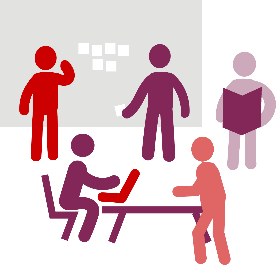 RiskbedömningÅtgärdsförslag
Exempel på åtgärder
För respektive resurs där ni har identifierat ett åtgärdsbehov, ta fram förslag på åtgärder för att
minska sannolikheten för en störning
minska störningsperioden
mildra konsekvenserna av en störning.
Förbättra
(act)
Planera
(plan)
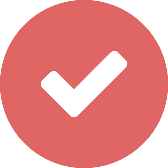 Teckna samarbetsavtal med andra räddningstjänster kring personalförsörjning.
Upprätta en plan för alternativ ledningsplats.
Testa reservkraften för att kontrollera vad den försörjer.  
Ta fram rutin för att fylla diesel i reservkraftverket.
Öva reservrutiner.
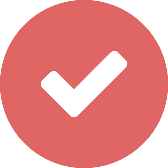 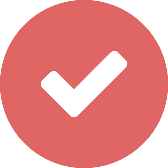 Följa upp
(check)
Genomföra
(do)
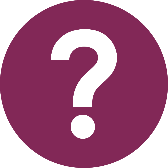 Exempel på frågor att ställa under workshopen
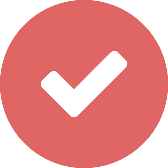 Vad kan vi göra för att minska sannolikheten för en störning i vår verksamhet?
Om en störning ändå inträffar, vad kan vi göra för att minska störningsperioden?
Vilka åtgärder kan vi genomföra för att mildra konsekvenserna av en störning?
Finns det åtgärder som kan stärka flera resurser?
Vem bör vara ansvarig för att åtgärden genomförs?
Finns det åtgärder som behöver prioriteras och är tidskritiska att genomföra?
Om det redan finns kontinuitetsplaner, behöver de t.ex. övas eller revideras?
Vad kostar åtgärden att genomföra? Gör en uppskattning. 
Vem behöver besluta om åtgärden?
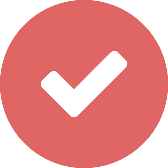 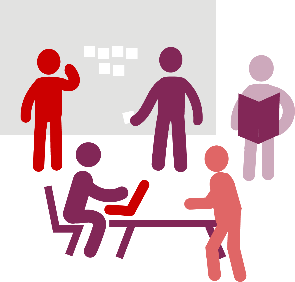 Riskbedömning Exempel på resultat efter workshop 2 - Åtgärdsplan
!
Exemplet utgår från de resurser som bedöms behöva åtgärder i bild 17.
Genomför åtgärder
En viktig del i arbetet är att genomföra de åtgärder som tagits fram utifrån momenten konsekvensanalys och riskbedömning.
Genomför åtgärderKontinuitetsplan
Kontinuitetsplaner innehåller ofta:
En av dessa åtgärder kan vara att upprätta kontinuitetsplaner för de kritiska aktiviteter eller resurser som är i behov utav det. En kontinuitetsplan innehåller information som hjälper personalen att veta vad den ska göra vid en störning i en kritisk aktivitet eller resurs, t.ex. genom att beskriva alternativa arbetssätt vid en störning.
Alternativa arbetssätt (t.ex. reservrutiner).
Hur normal verksamhet återfås (t.ex. återställningsrutiner).
Hur man återgår till ordinarie arbetssätt när resursen fungerar igen (t.ex. återgångsrutiner). 
Nödvändiga kontaktuppgifter som behövs för att kunna använda planen och för att kommunicera läget till berörda parter.
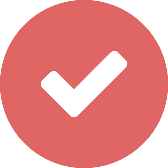 Förbättra
(act)
Planera
(plan)
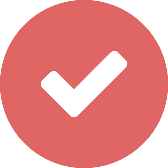 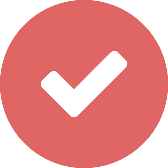 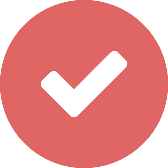 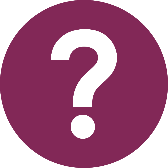 Följa upp
(check)
Genomföra
(do)
Exempel på frågor att ställa i det här steget
Hur skulle vi göra om det här inträffade idag?
Hur kan vi upprätthålla den kritiska aktiviteten eller resursen vid en störning?
Hur återställer vi den kritiska aktiviteten eller resursen efter en störning?
Vad gör vi när den kritiska aktiviteten eller resursen fungerar igen? Finns det särskilda rutiner för att återgå till ordinarie arbetssätt? 
Vilka kontaktuppgifter behöver vi ha tillgängliga? 
Hur ska roll- och ansvarsfördelningen se ut?
Vilka parter behöver informeras om läget, både interna och externa?
Hur säkerställer vi att kontinuitetsplanen är tillgänglig vid t.ex. vid ett IT-bortfall? Ska den skrivas ut och försvaras på en fysisk plats?
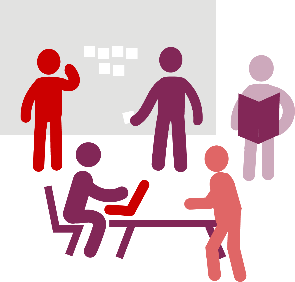 Genomför åtgärderExempel på innehåll i en kontinuitetsplan för strömbortfall
Reservrutin
Återgångsrutin
Övriga kontaktuppgifter
Återställningsrutin
[namn],[befattning] kontrollerar att reservkraften är igång. 
Om reservkraften är igång: arbeta enligt ordinarie rutiner.
Om reservkraften inte fungerar:
Försök avhjälpa felet, om det inte fungerar kontakta [namn],[befattning] på [telefonnummer].
[namn],[befattning] informerar [namn],[befattning] på [telefonnummer] om läget. 
Se rutiner för utlarmning och tillträde.
[namn],[befattning] identifierar orsaken till strömavbrottet.
Om återställning är möjlig: arbeta med åtgärder för att avhjälpa orsaken till bortfallet.
Om återställning inte är möjligt: [namn],[befattning] felanmäler problemet till [företag] på [telefonnummer].
När strömmen är återställd fattar [namn], [befattning] beslut om att återgå till ordinarie rutiner och koppla ifrån reservkraften.
[namn], [befattning] ansvarar för att fylla på med drivmedel i reservkraftverket.
[namn], [befattning] ansvarar för att byta ut eller ladda batterier i t.ex. UPS:er.
Vid strömavbrott behöver [namn] eller [befattning] kontaktas på [telefonnummer] för lägesrapportering. 
Ansvarig för innehållet i kontinuitetsplanen:
[namn], [befattning], [telefonnummer]:
Vad kommer härnäst?
Detta exempel har guidat dig genom momenten konsekvensanalys, riskbedömning och vissa delar inom momentet genomför åtgärder. För stöd i övriga moment, se hänvisning till lathund på bild 2 och övrigt stödmaterial som finns på webben.  


Kontinuitetshantering bör vara ett systematiskt och återkommande arbete i er organisation för att ni ska kunna upprätthålla funktionalitet i er samhällsviktiga verksamhet oavsett störning.
Förbättra
(act)
Planera
(plan)
Samhällsviktig verksamhet
Förbered arbetet
Konsekvensanalys
Riskbedömning
Genomför åtgärder
Kommunicera, testa och öva
Vidareutveckla arbetet
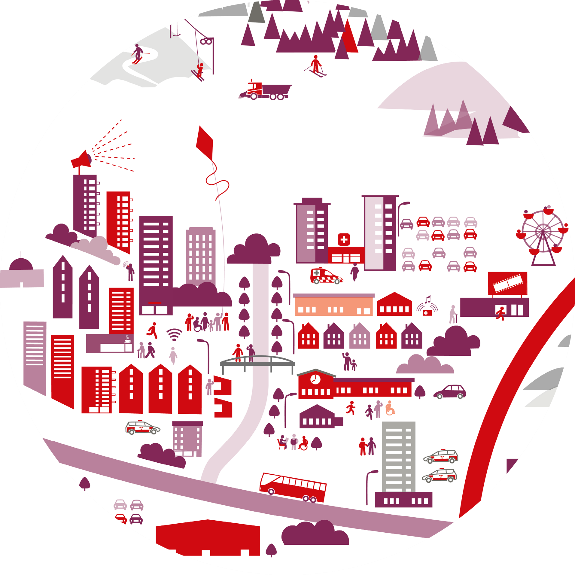 Följa upp
(check)
Genomföra
(do)
Läs mer på www.msb.se/kontinuitetshantering.
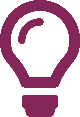